CHÀO MỪNG CÁC CON đẾN VỚI 
LỚP HỌC HẠNH PHÚC
LỚP 1/4
GV:  Vuõ Thò Kim Anh
Môn Tiếng Việt
Bài 29: tr - ch
tr
ch
1. Làm quen
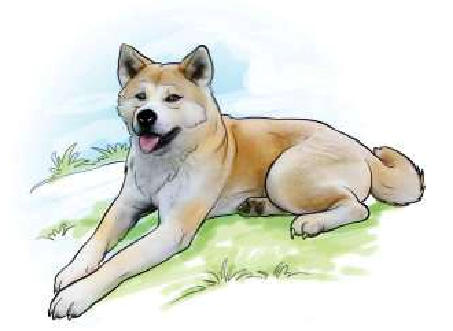 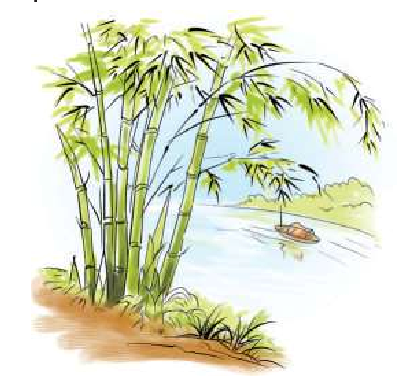 chó
tre
tre
tr
chó
ch
tr
e
ch
ó
tr
ch
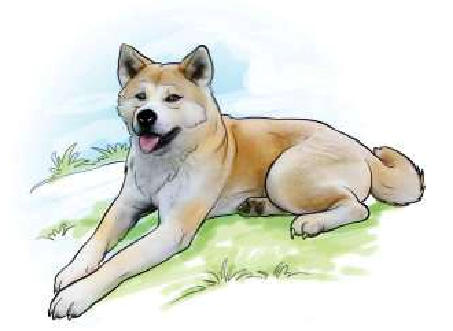 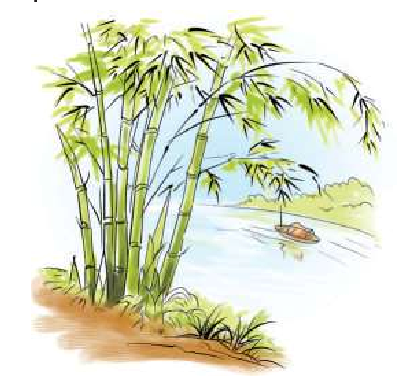 tre
chó
2. Tiếng nào có âm tr? Tiếng nào có âm ch?
VBT/22
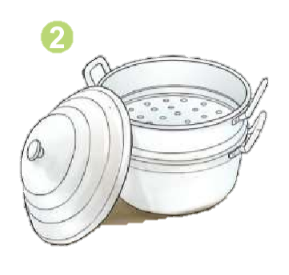 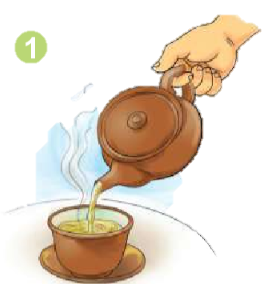 tr
ch
trà
chõ
tr
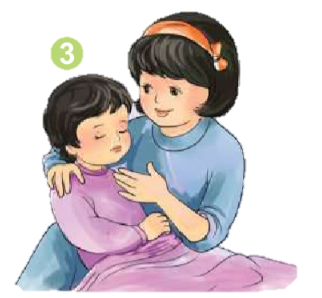 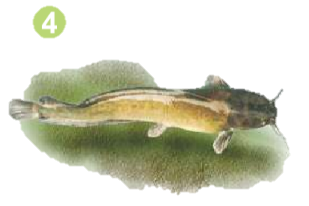 trê
chị
tr
ch
ch
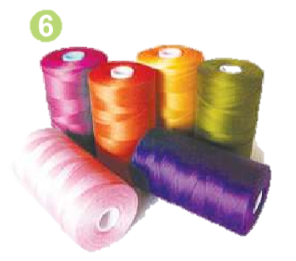 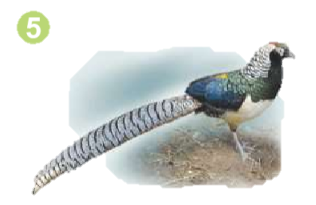 ch
chỉ
tr
trĩ
3. Tập đọc
Đi nhà trẻ
2
1
nhà trẻ
Chị Trà cho bé Chi đi nhà trẻ. Qua chợ, chị chỉ cho bé cá trê, cá mè,...
     Ở nhà trẻ, Chi nhớ mẹ. Chị Trà dỗ: “Bé nhè thì cô chê đó”. Bé nghe chị.
cá trê
4
Chị Trà dỗ
3
5
chê
6
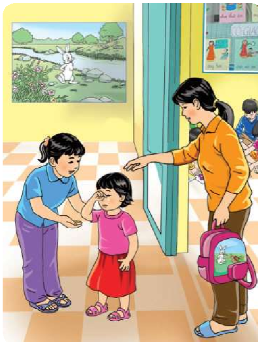 Tập VΘʴt
tr
ch
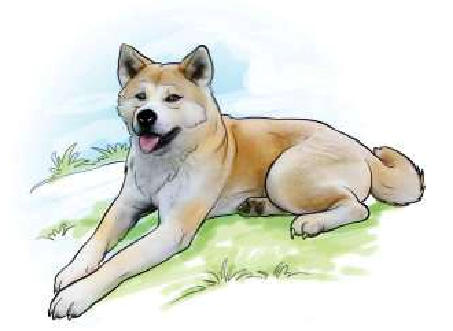 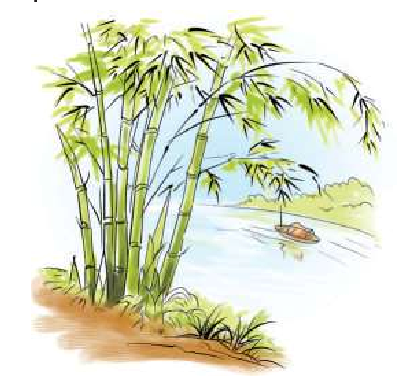 tre
chó
2. Tiếng nào có âm tr? Tiếng nào có âm ch?
VBT/22
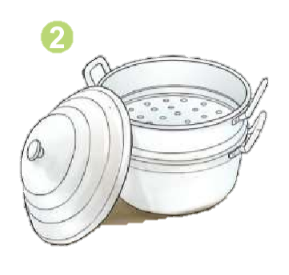 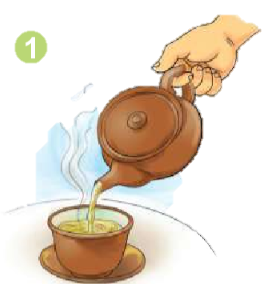 tr
ch
trà
chõ
tr
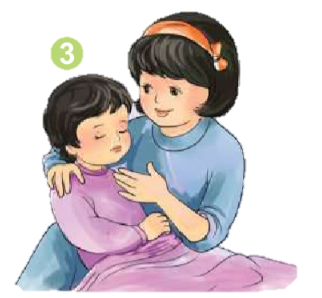 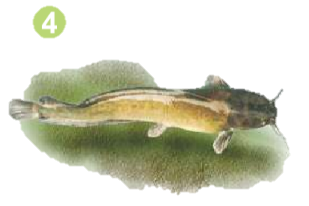 trê
chị
tr
ch
ch
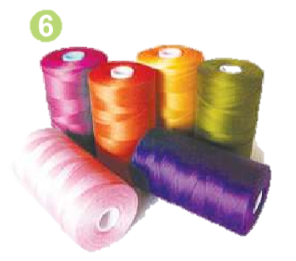 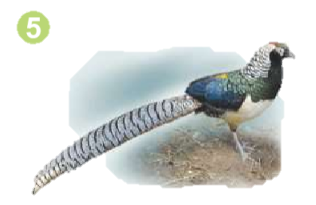 ch
chỉ
tr
trĩ
3. Tập đọc
Đi nhà trẻ
2
1
nhà trẻ
Chị Trà cho bé Chi đi nhà trẻ. Qua chợ, chị chỉ cho bé cá trê, cá mè,...
     Ở nhà trẻ, Chi nhớ mẹ. Chị Trà dỗ: “Bé nhè thì cô chê đó”. Bé nghe chị.
cá trê
4
Chị Trà dỗ
3
5
chê
6
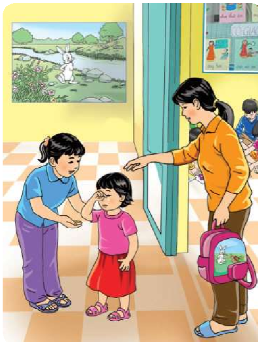 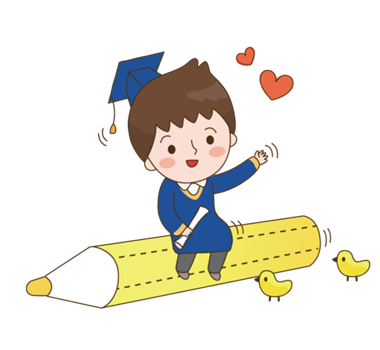 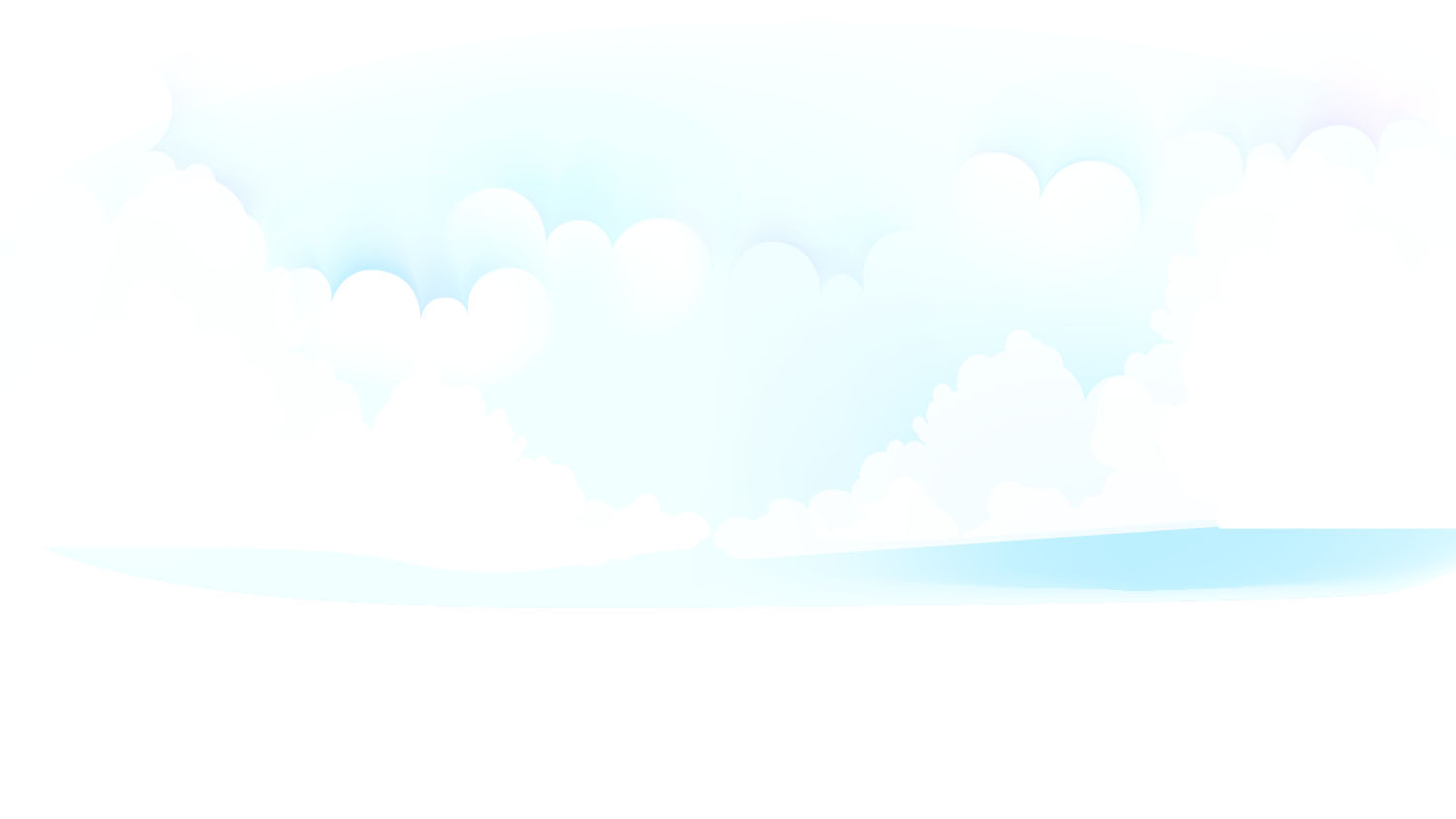 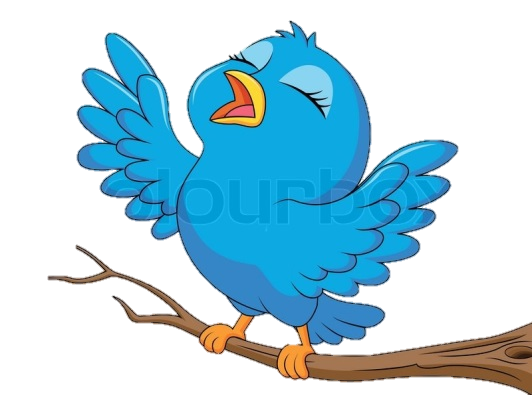 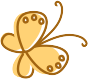 Chào tạm biệt các con.
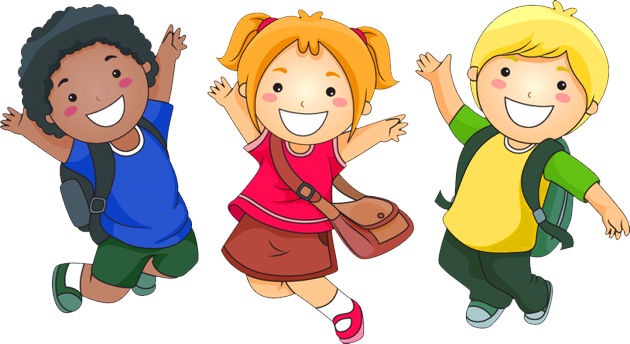 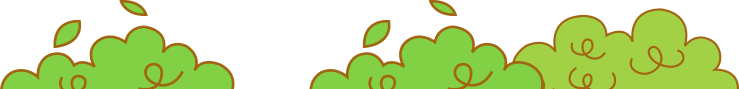 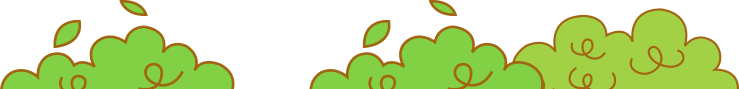